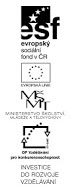 SOUSTAVA SOUŘADNIC
v rovině a prostoru
Blan ka Wagnerová Úvod do studia DG
Soustava souřadnic v rovině
dvě navzájem kolmé přímky (osy)
jejich průsečík (počátek)
zvolené jednotky na obou osách
	 (nejlépe stejně velké)
přímky rozdělují rovinu na čtyři části 	(kvadranty)
Blan ka Wagnerová Úvod do studia DG
Soustava souřadnic v rovině
druhý kvadrant
y
první kvadrant
1
O
x
1
třetí kvadrant
čtvrtý kvadrant
Blan ka Wagnerová Úvod do studia DG
Souřadnice bodu
poloha každého bodu B v rovině je určena pomocí uspořádané dvojice [xb, yb]
B
yb
x
O
xb
y
Blan ka Wagnerová Úvod do studia DG
Souřadnice bodu
Př. 1
Sestrojte obrazy daných bodů v soustavě souřadnic

A[1,3], B[-1,2], C[2,-2], D[-2,-3], E[0,3], F[-1,0].
Blan ka Wagnerová Úvod do studia DG
Řešení
y
A
B
1
O
x
E
1
C
D
F
Blan ka Wagnerová Úvod do studia DG
Soustava souřadnic v prostoru
tři navzájem kolmé přímky (osy)
jejich průsečík (počátek)
zvolené jednotky na všech osách
	 (nejlépe stejně velké)
přímky rozdělují rovinu na osm části 	(oktanty)
Blan ka Wagnerová Úvod do studia DG
Soustava souřadnic v rovině
nárysna (xz)
bokorysna (yz)
z
1
O
x
1
1
půdorysna (xy)
y
Blan ka Wagnerová Úvod do studia DG
Souřadnice bodu
poloha každého bodu B v prostoru je určena pomocí uspořádané trojice [xb, yb, zb]
B
z
zb
yb
x
O
xb
y
Blan ka Wagnerová Úvod do studia DG
Souřadnice bodu
Př. 2
Sestrojte obrazy daných bodů v soustavě souřadnic.
Rozhodněte, v jakých leží oktantech.

A[1,3,2], B[-1,2,-2], C[2,-2,1], D[-2,-3,-1], 
E[-1,-2,3], F[-1,0,0].
Blan ka Wagnerová Úvod do studia DG
Souřadnice bodu
Znaménka souřadnic bodů, které leží v jednotlivých oktantech 
		x		y		z
I. oktant	+		+		+
II. oktant	-		+		+
III. oktant	-		-		+
IV. oktant	+		-		+
V. oktant	+		+		-
VI. oktant	-		+		-
VII. oktant	-		-		-
VIII. oktant	+		-		-
Blan ka Wagnerová Úvod do studia DG
Soustava souřadnic v prostoru
levotočivá
pravotočivá
z
z
y
x
y
x
Blan ka Wagnerová Úvod do studia DG
Pokud není uvedeno jinak, použitý materiál je z vlastních zdrojů autora. Zdroje: POMYKALOVÁ, E.: Deskriptivní pro střední školy. 1. vydání. Praha: Prometheus, 2010. ISBN 978-80-7196-400-1.
Blan ka Wagnerová Úvod do studia DG